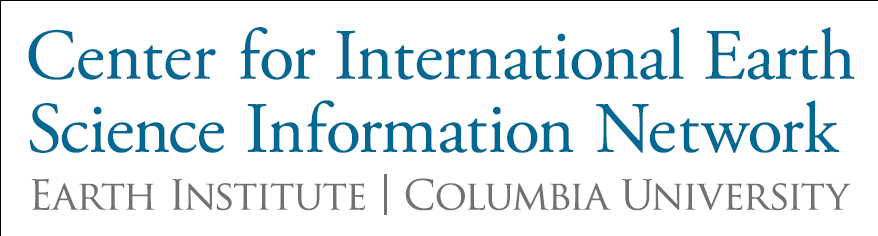 Return on Investment for Data Repositories
Robert R. Downs 
 rdowns@ciesin.columbia.edu 
 
NASA Socioeconomic Data and Applications Center (SEDAC)Center for International Earth Science Information Network (CIESIN), The Earth Institute, Columbia University
2016 Summer Meeting of the 
Federation of Earth Science Information Partners (ESIP)
Durham, NC 19-22 July 2016

Session: 
A Framework for Return on Investment (ROI) of a Data Repository 
Thursday 21 July 2016, 4:00 p.m.
Copyright 2016, Robert R. Downs.
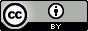 Return On Investment (ROI) of Services
Net Return/Investment
Return
Value received during a time period (sometimes includes expected future value) 
Includes value to society 
Investment
Cost of establishing service
Cost of operating service
2
Many ROI Techniques are Applicable
Quantitative and qualitative methods are used
Quantification of Value and Cost 
Country currencies equated to a common currency
Estimated time used can be a measure of value 
Estimated time saved can be quantified from mean salaries
Citations and altmetrics can be quantified to measure value
Content analysis of qualitative information
Surveys, interviews, and attestations of value to users
Unsolicited attestations of value to users
Articles for value to scientific community
Reports, media, and news for societal value
3